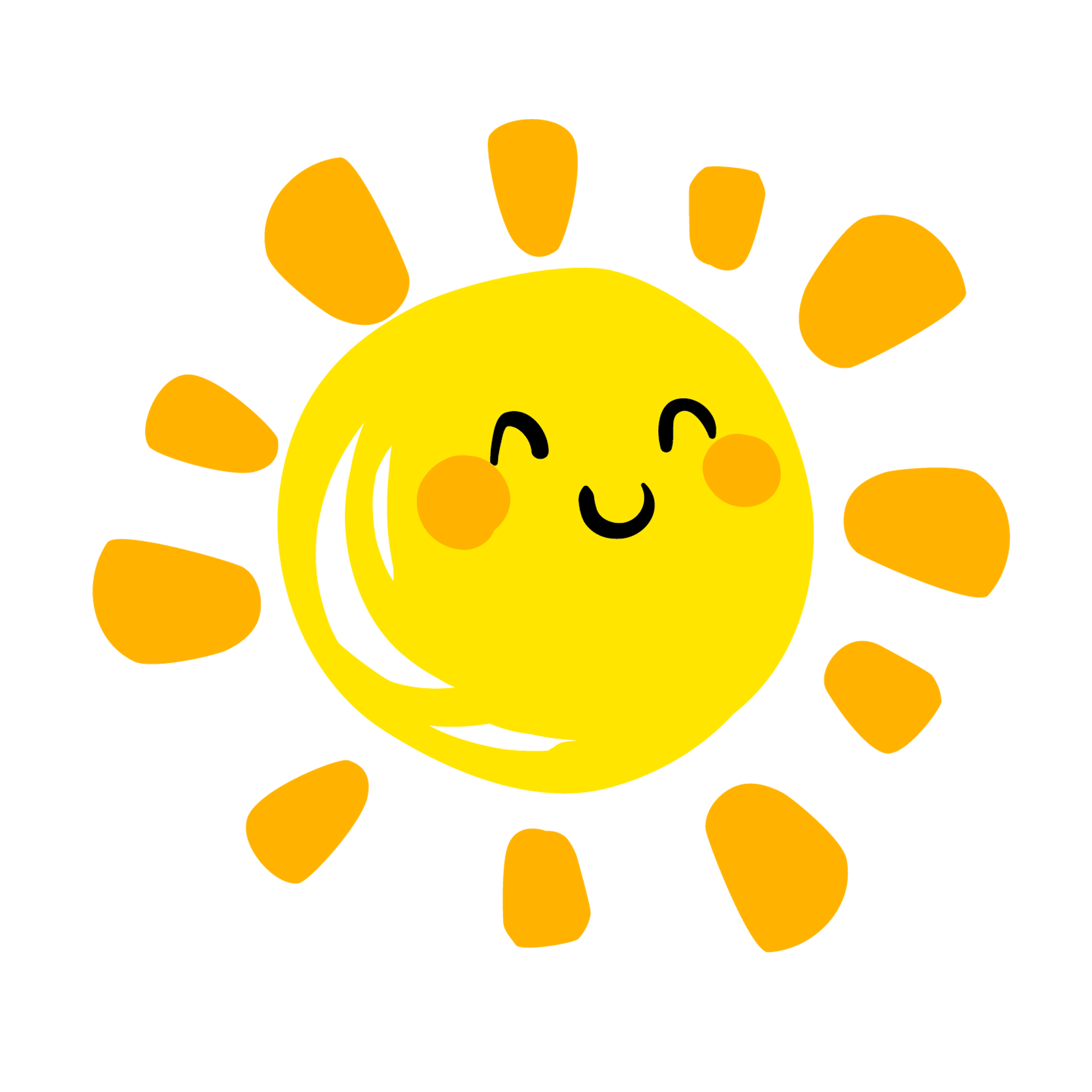 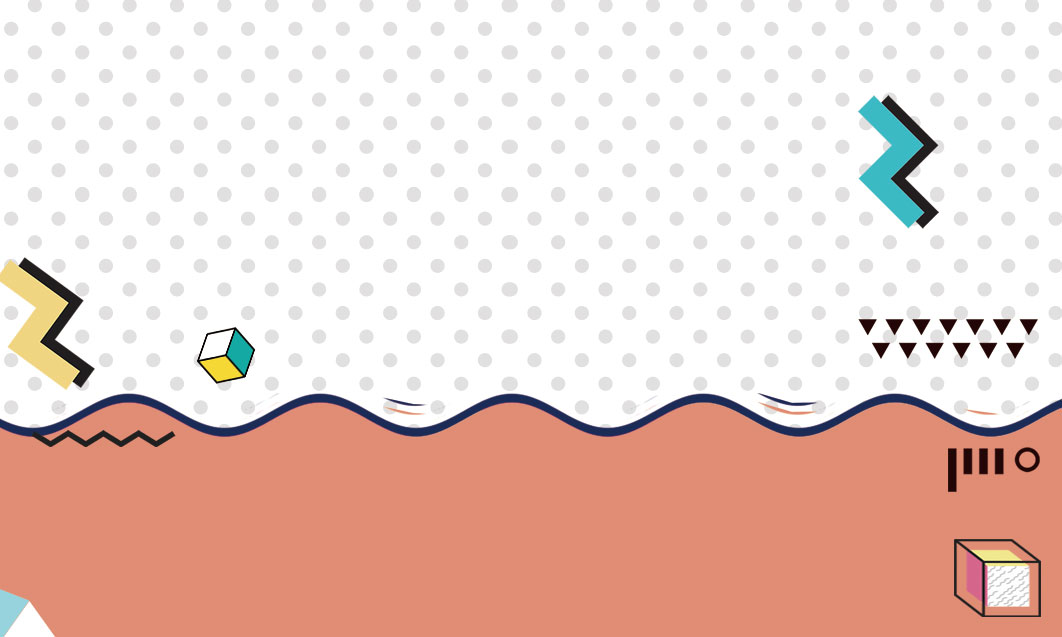 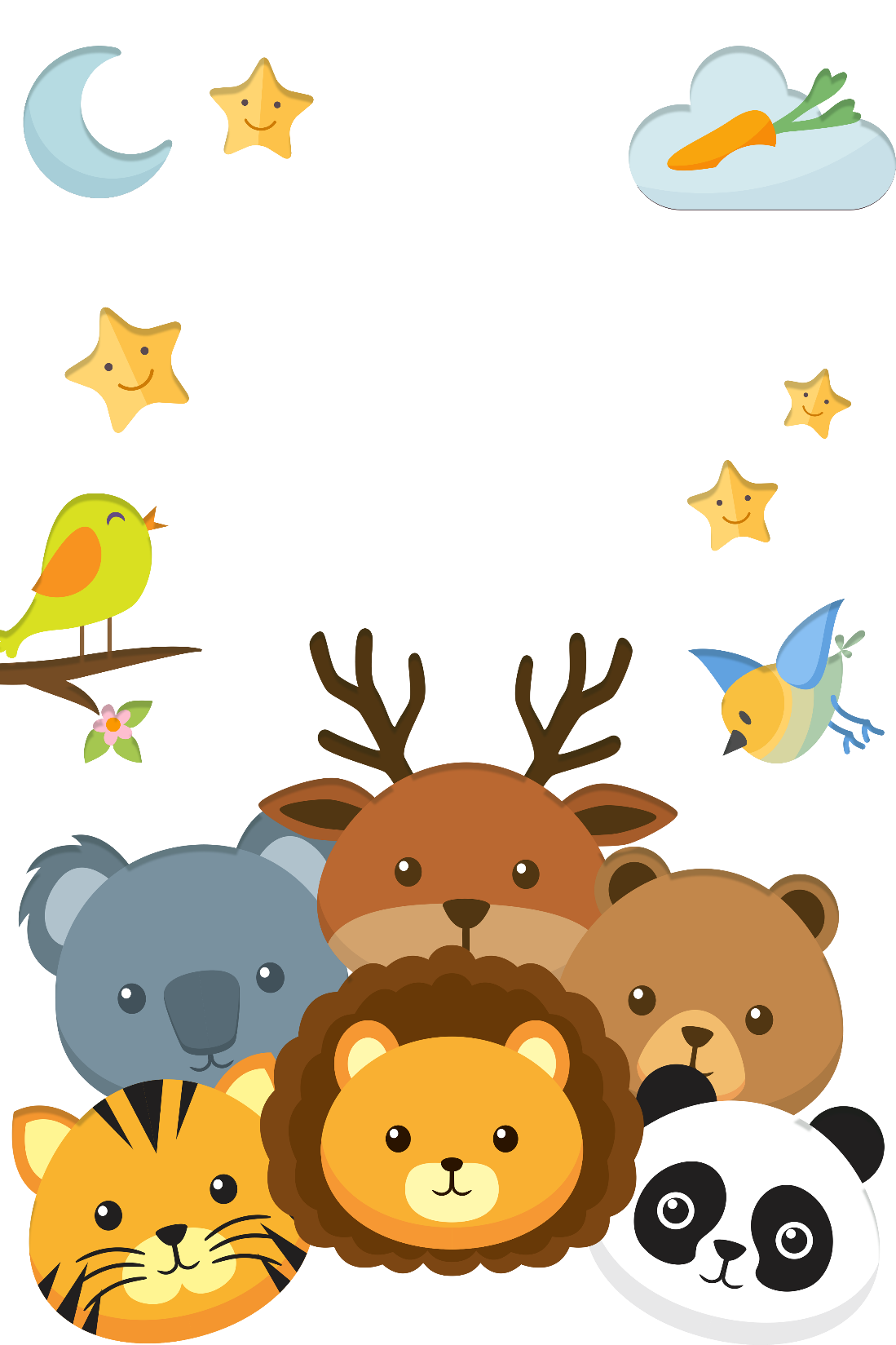 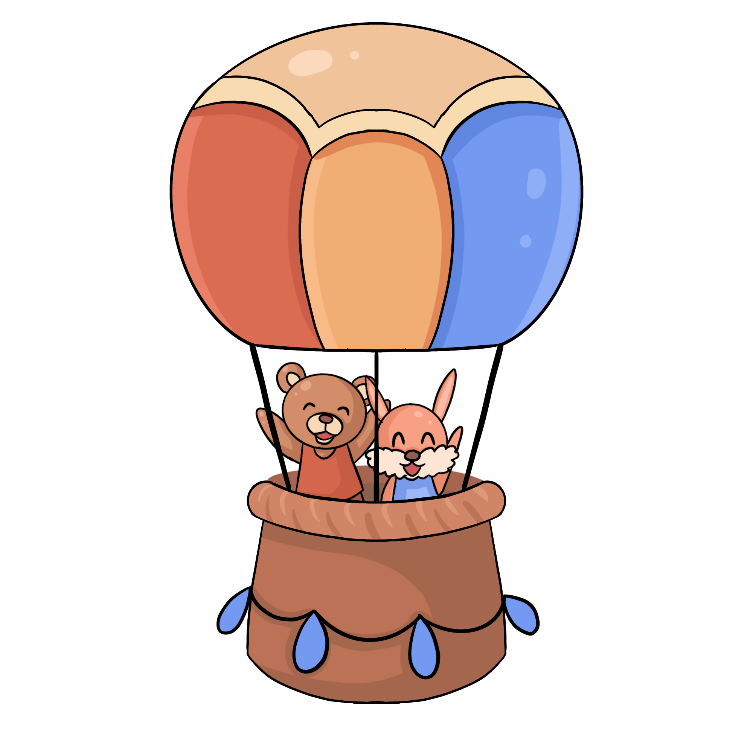 Luyện từ và câu
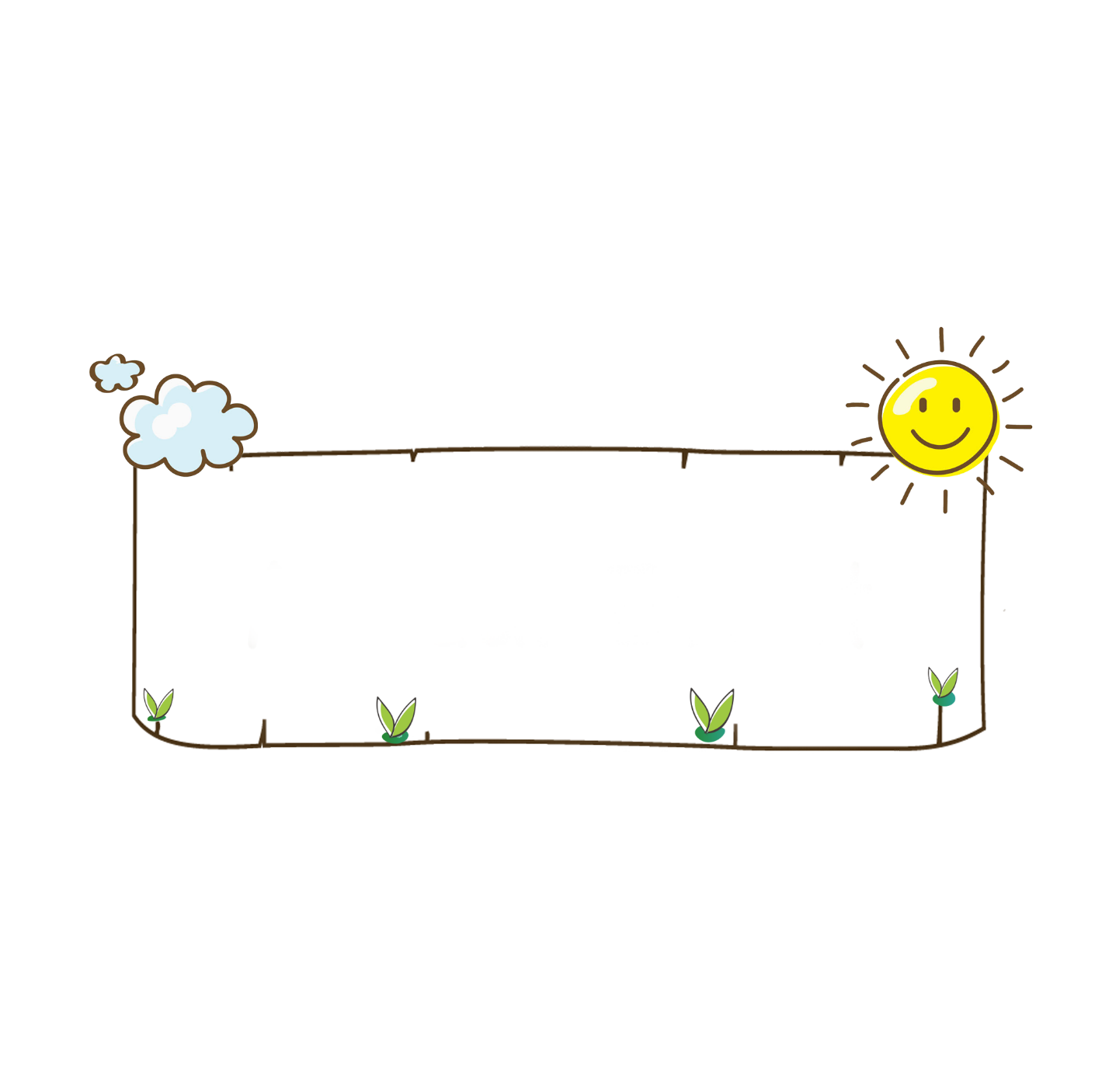 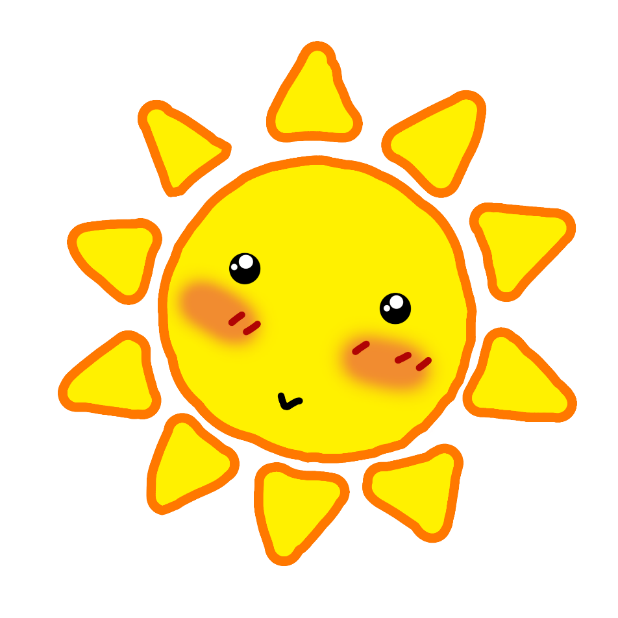 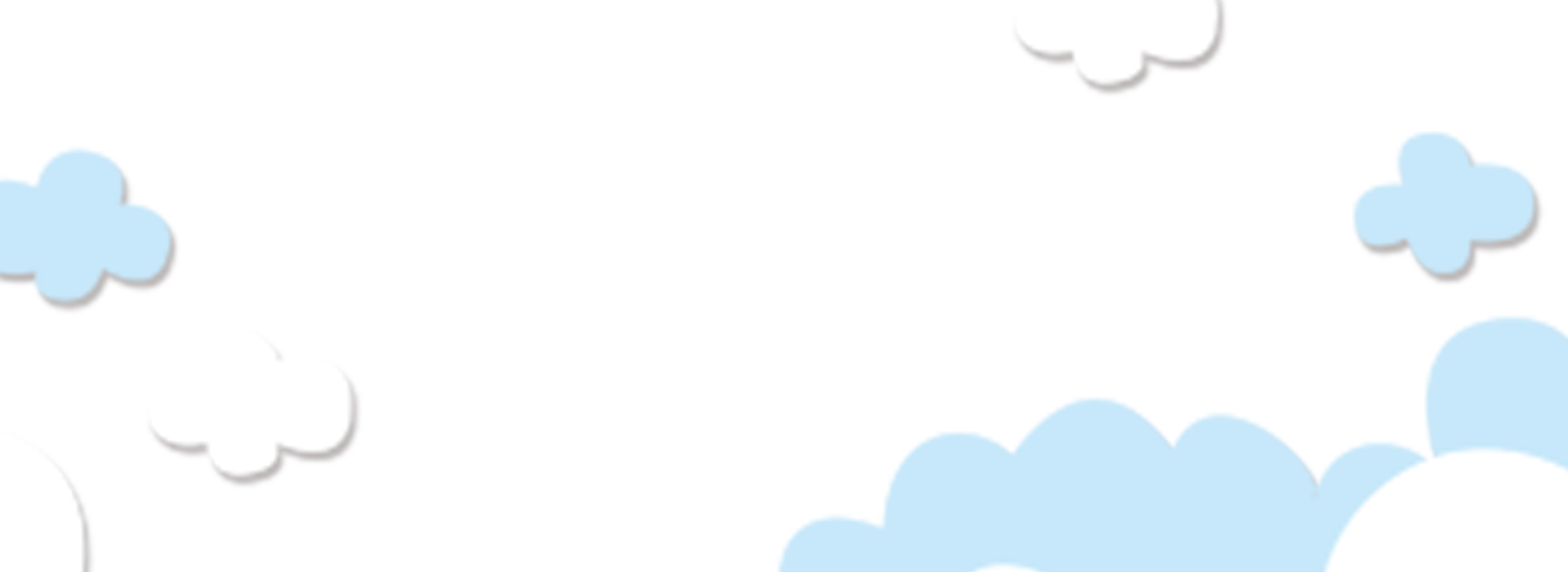 Ôn bài cũ
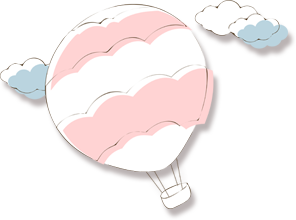 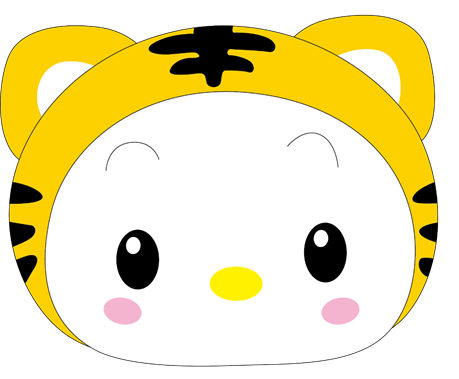 Tìm một từ cùng nghĩa với trung thực.
Đặt câu với từ em vừa tìm được.
Tìm một từ trái nghĩa với trung thực.
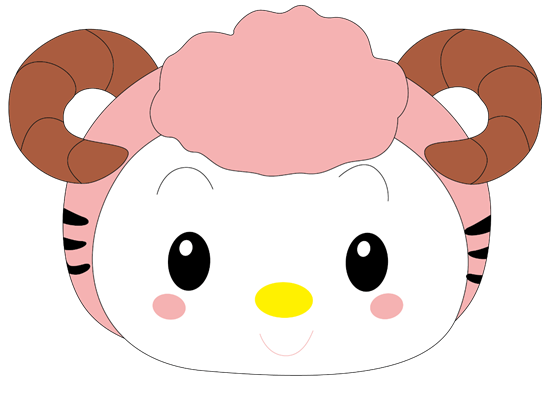 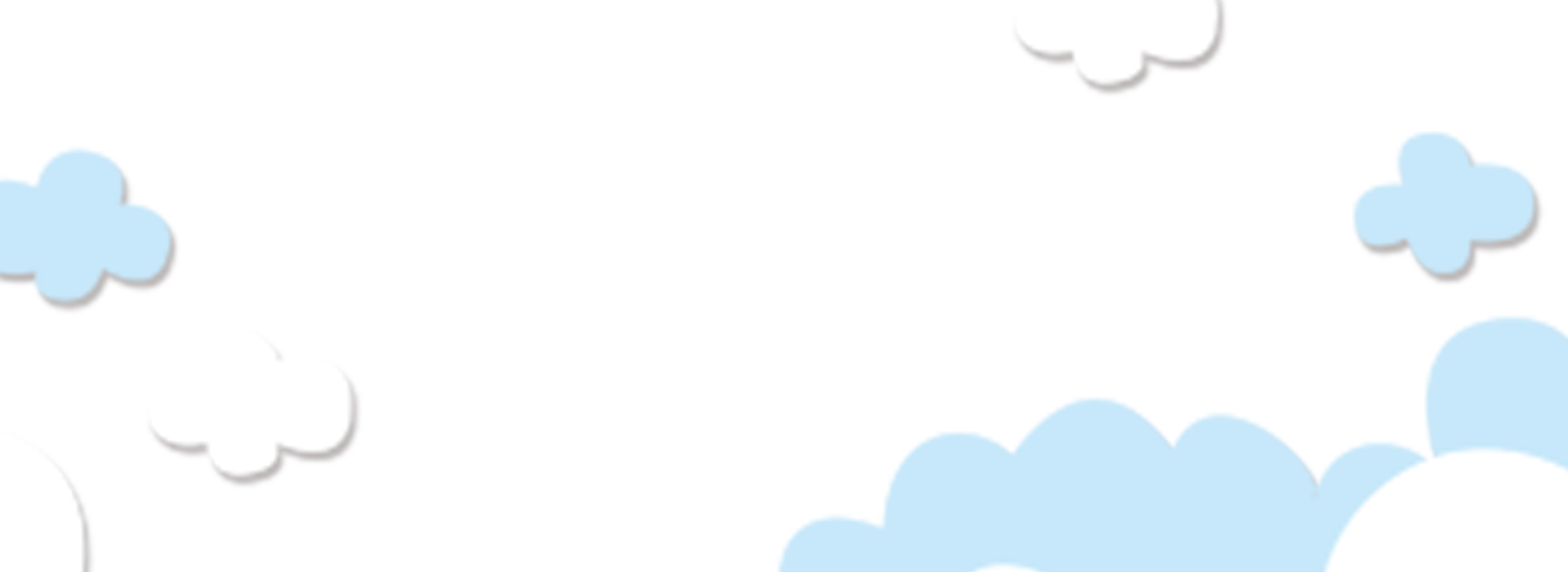 Đặt câu với từ em vừa tìm được.
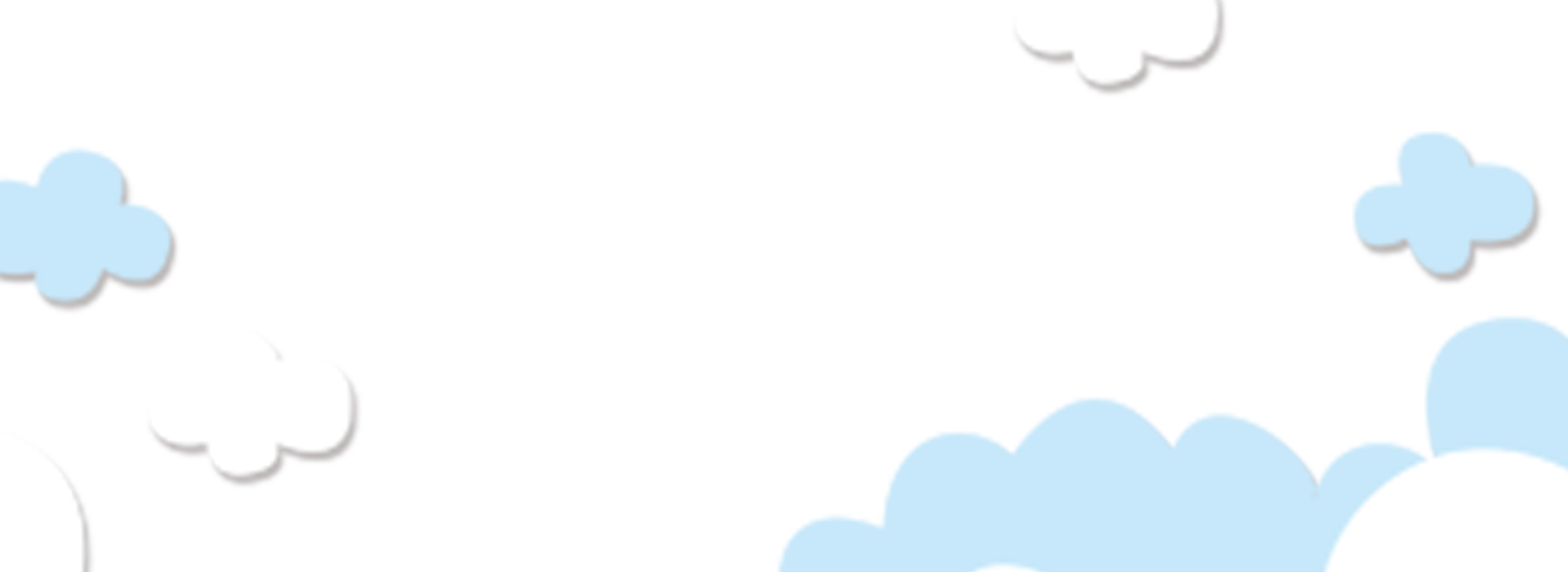 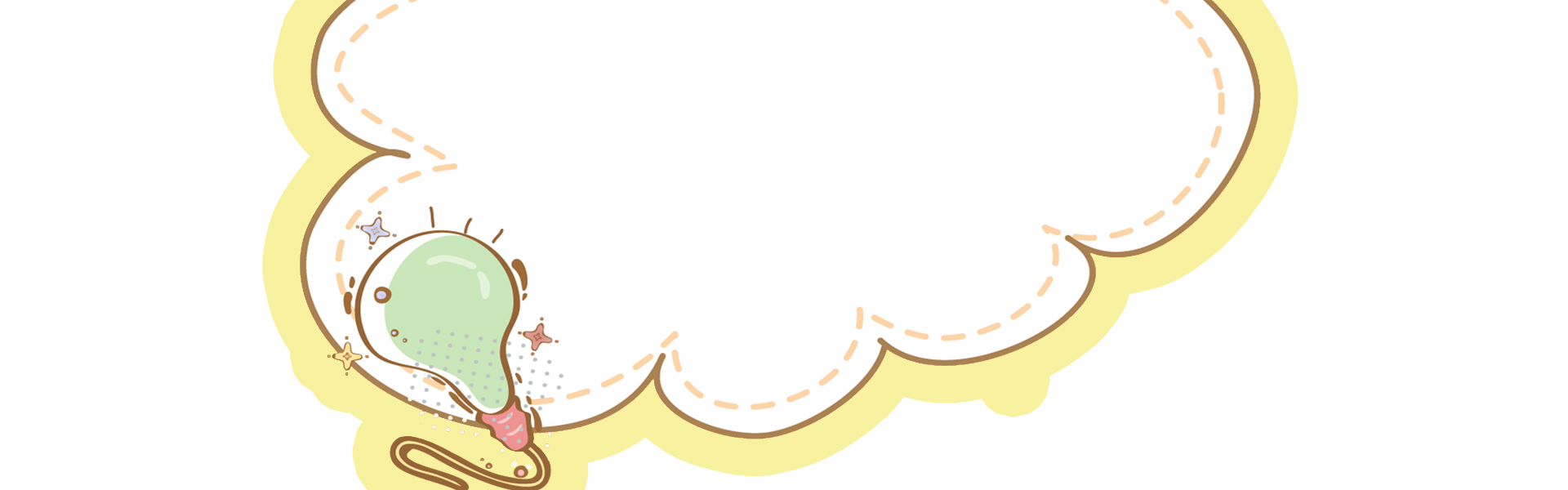 Luyện từ và câu
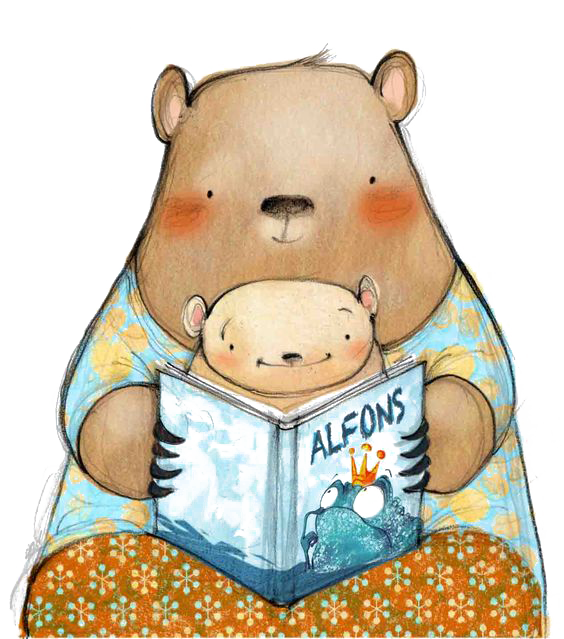 Danh từ
1. Tìm các từ chỉ sự vật trong đoạn thơ sau:
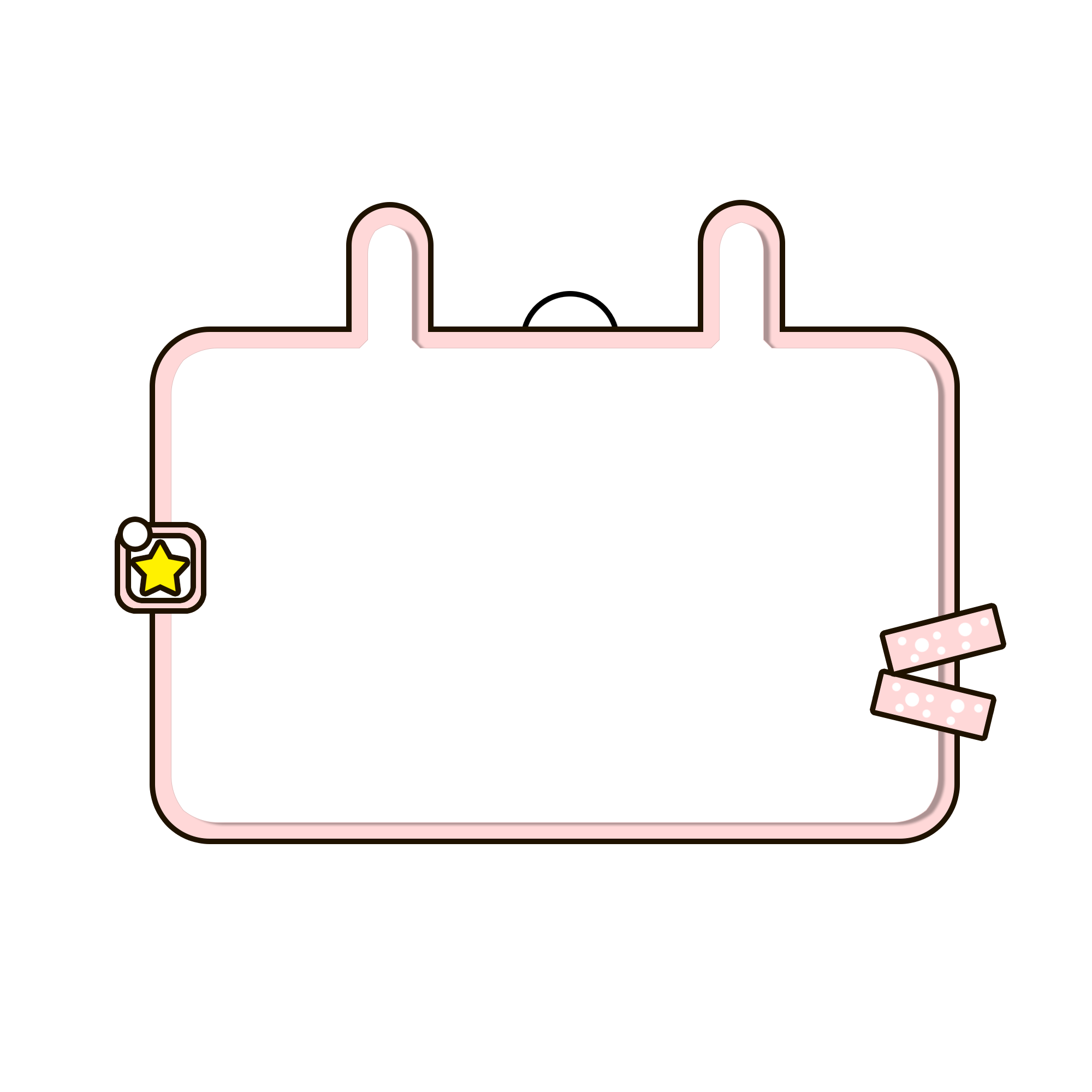 Mang theo truyện cổ tôi đi
         Nghe trong cuộc sống thầm thì tiếng xưa
                Vàng cơn nắng, trắng cơn mưa
        Con sông chảy có rặng dừa nghiêng soi
                Đời cha ông với đời tôi 
        Như con sông với chân trời đã xa
               Chỉ còn truyện cổ thiết tha
       Cho tôi nhận mặt ông cha của mình.
                                           Lâm Thị Mỹ Dạ
1. Tìm các từ chỉ sự vật trong đoạn thơ sau:
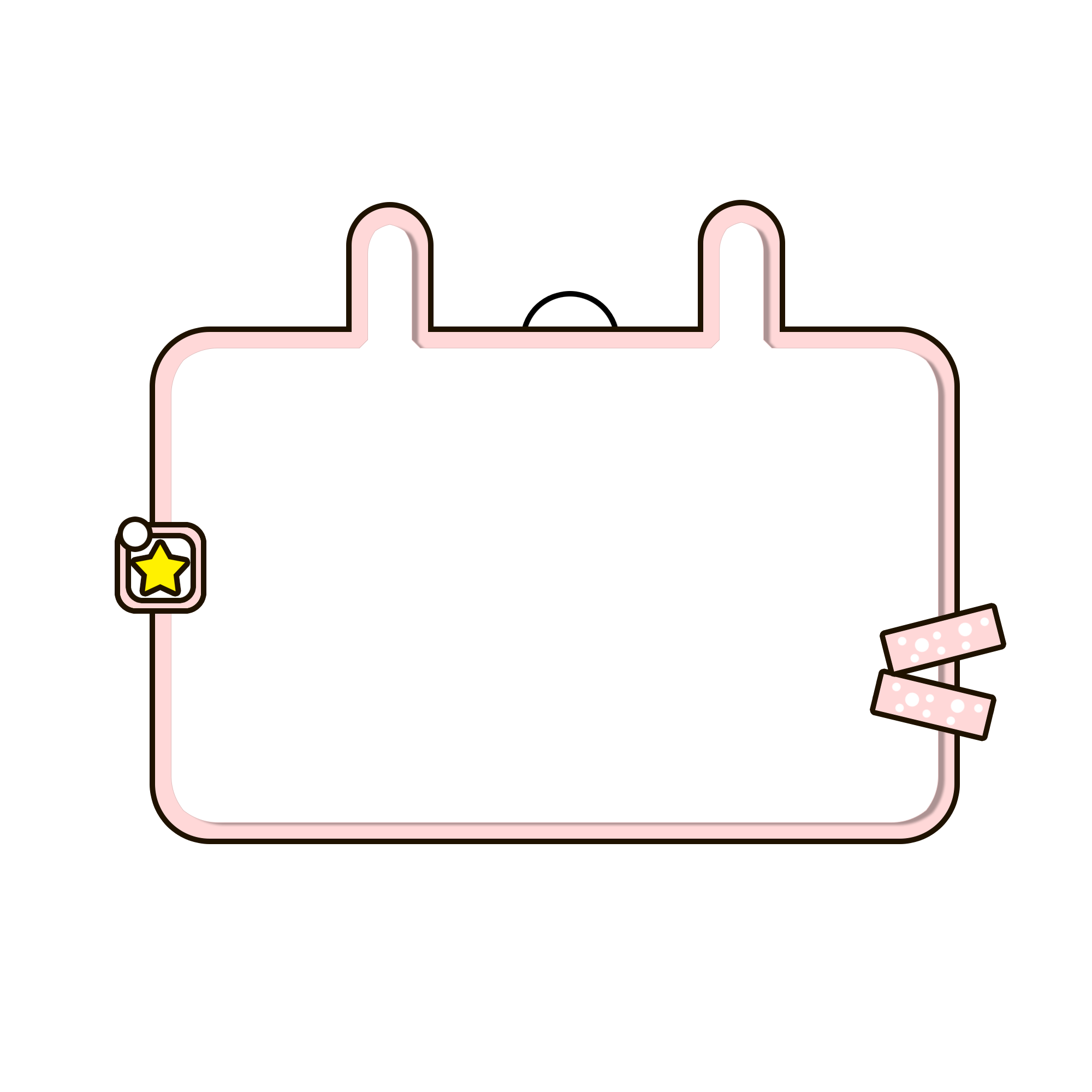 Mang theo truyện cổ tôi đi
         Nghe trong cuộc sống thầm thì tiếng xưa
                Vàng cơn nắng, trắng cơn mưa
        Con sông chảy có rặng dừa nghiêng soi
                Đời cha ông với đời tôi 
        Như con sông với chân trời đã xa
               Chỉ còn truyện cổ thiết tha
       Cho tôi nhận mặt ông cha của mình.
                                           Lâm Thị Mỹ Dạ
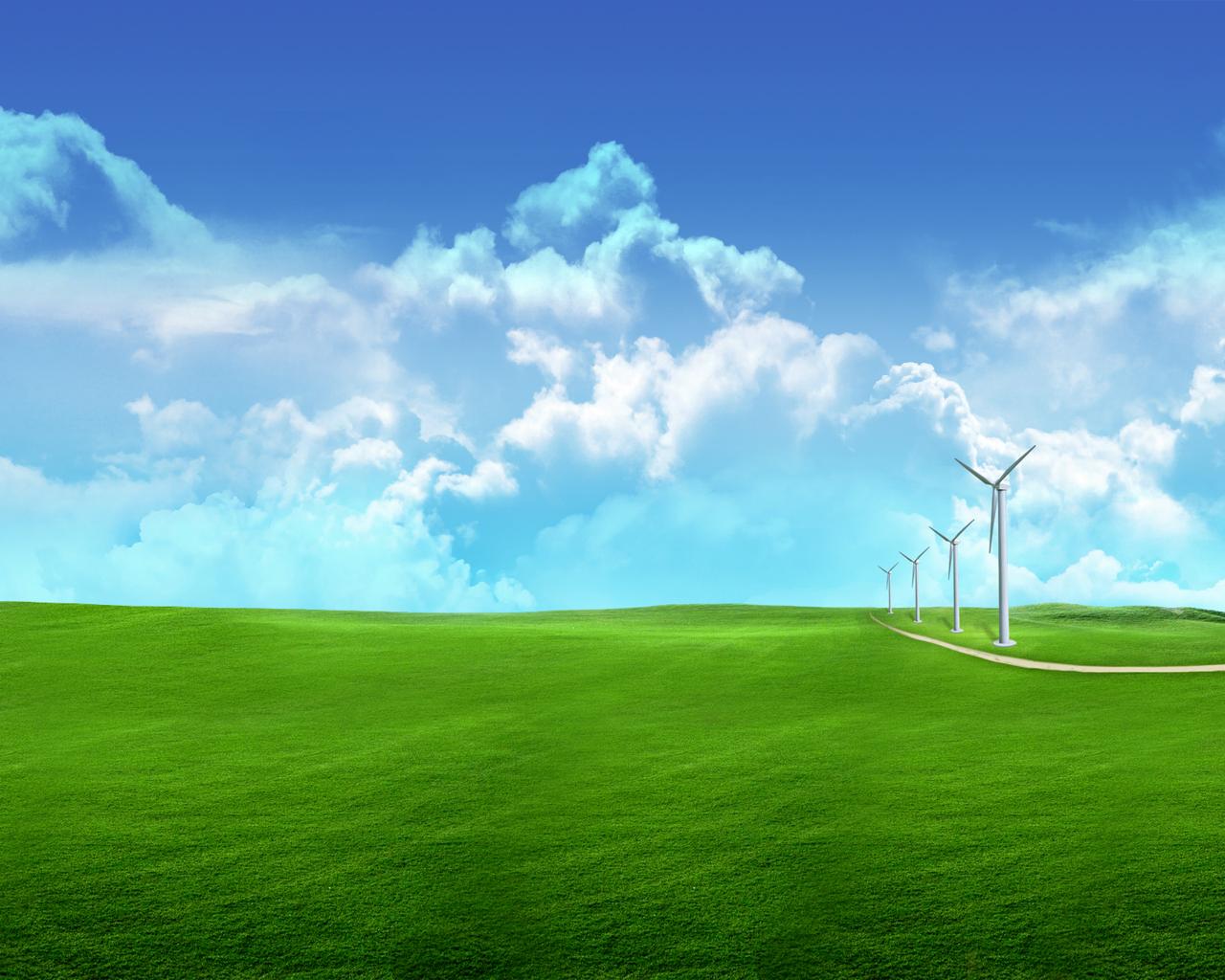 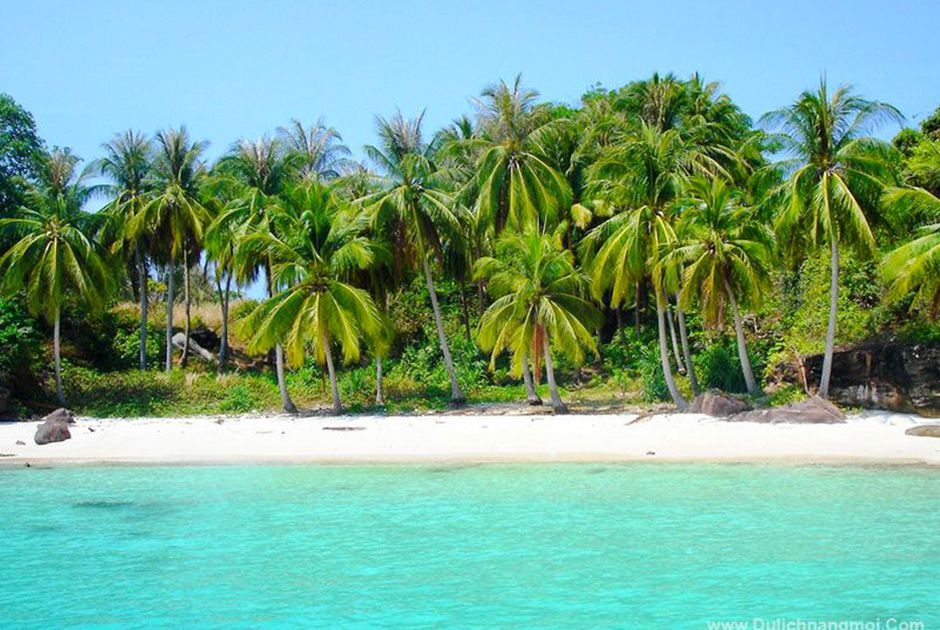 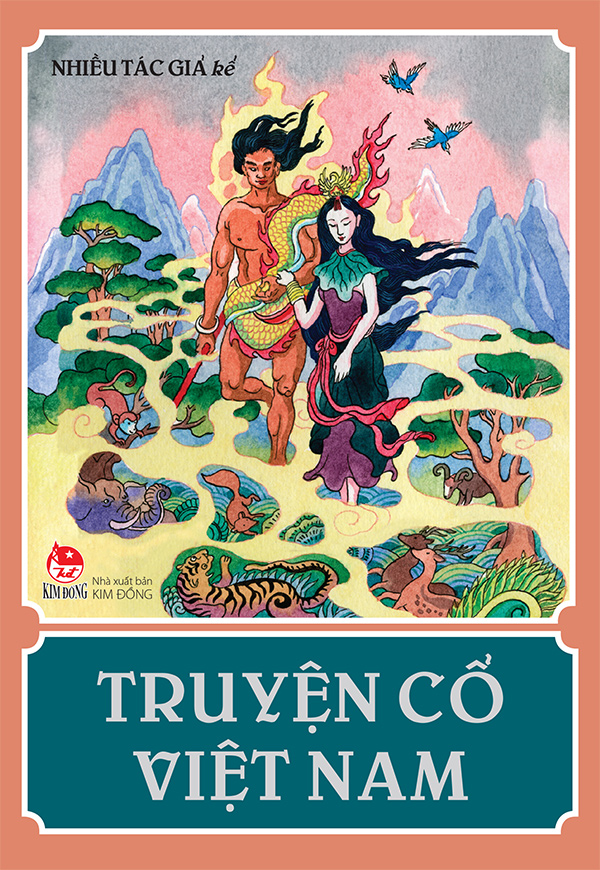 chân trời
rặng dừa
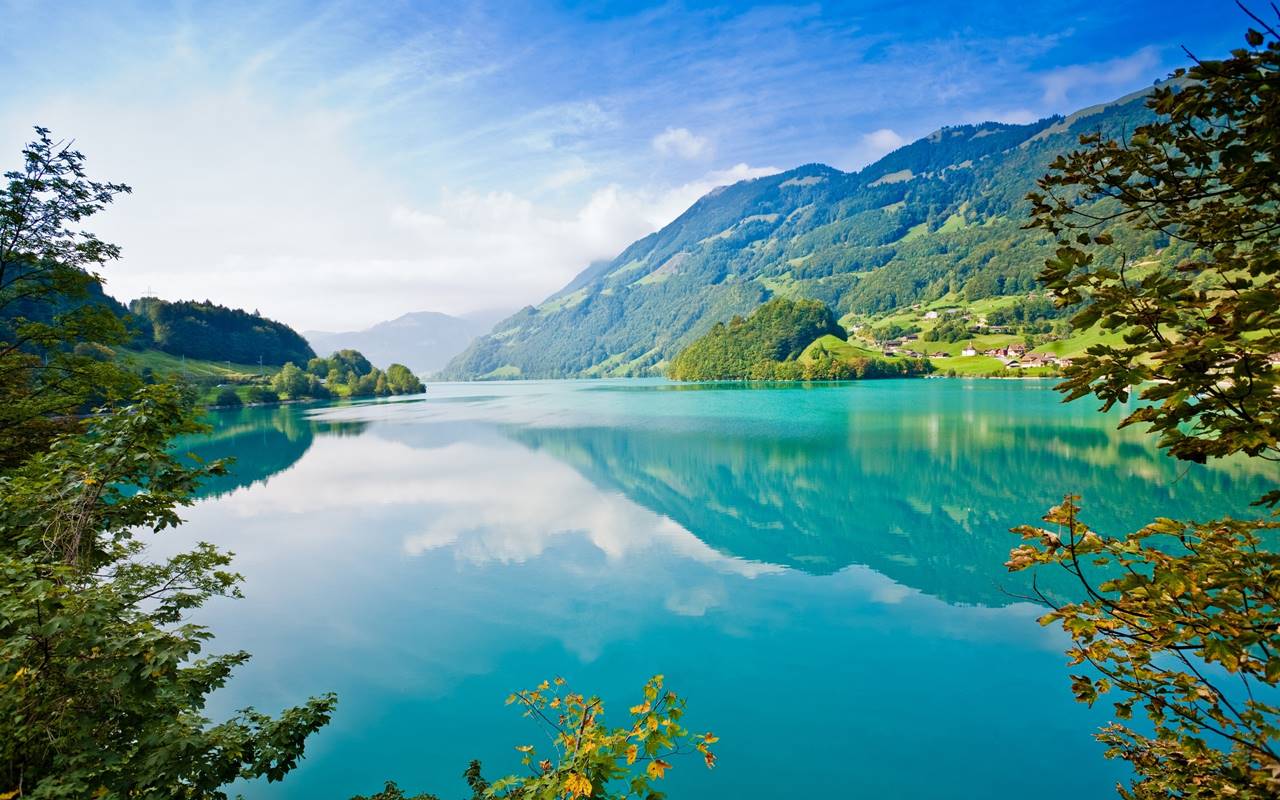 truyện cổ
con sông
1. Các từ chỉ sự vật trong đoạn thơ:
truyện cổ, cuộc sống, tiếng, xưa, cơn, nắng, mưa, con, sông, rặng, dừa, đời, cha ông, con, sông, chân trời, truyện cổ, ông cha.
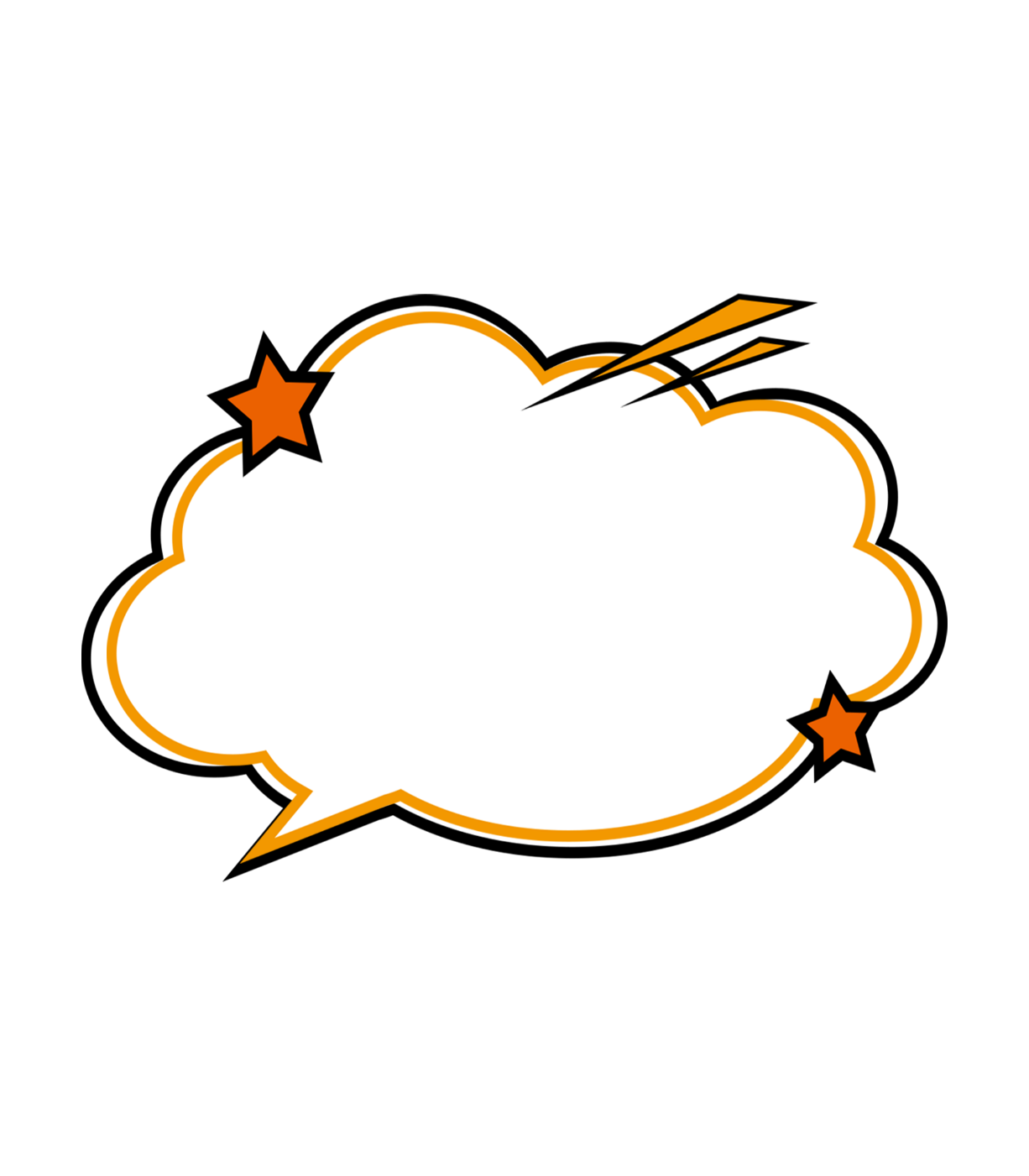 2. Xếp các từ em mới tìm được vào nhóm thích hợp
cha ông
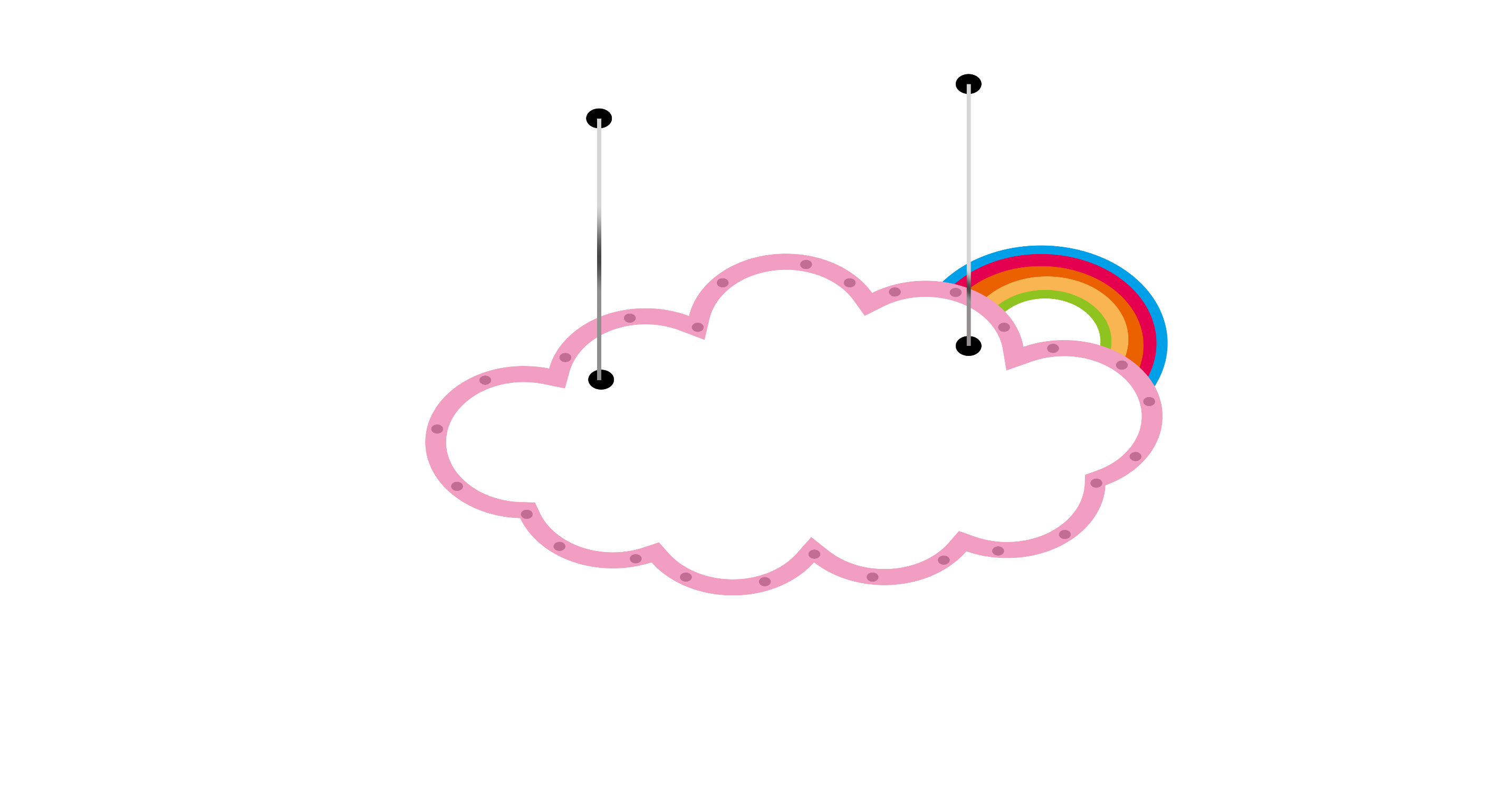 chân trời
dừa,
nắng
Danh từ
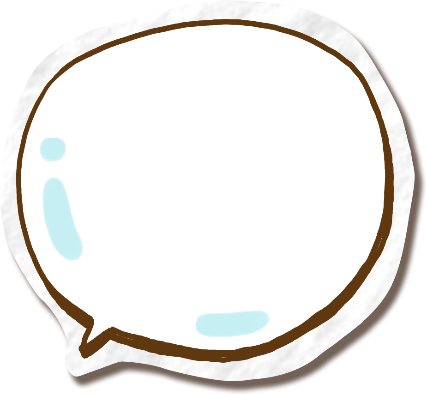 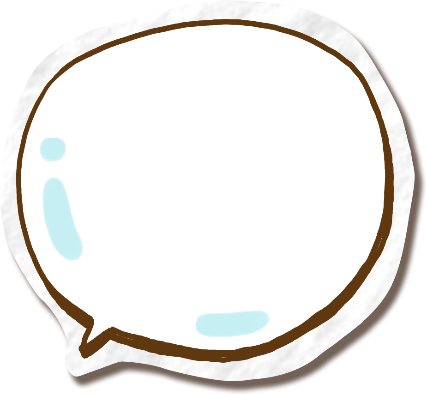 Hiện tượng
Vật
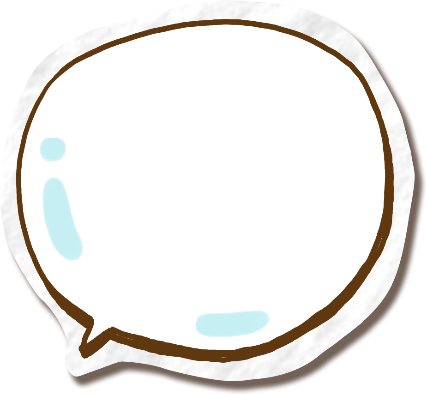 Người
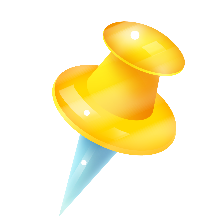 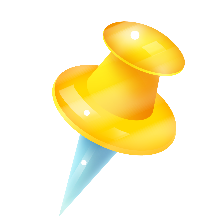 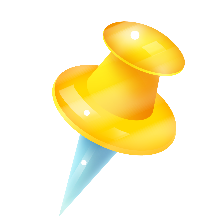 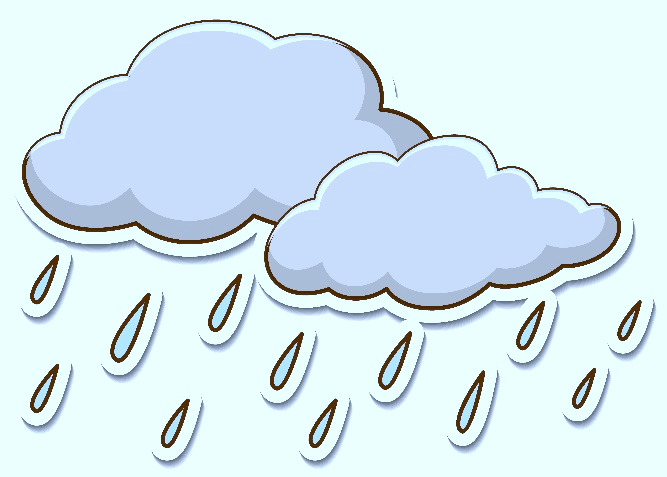 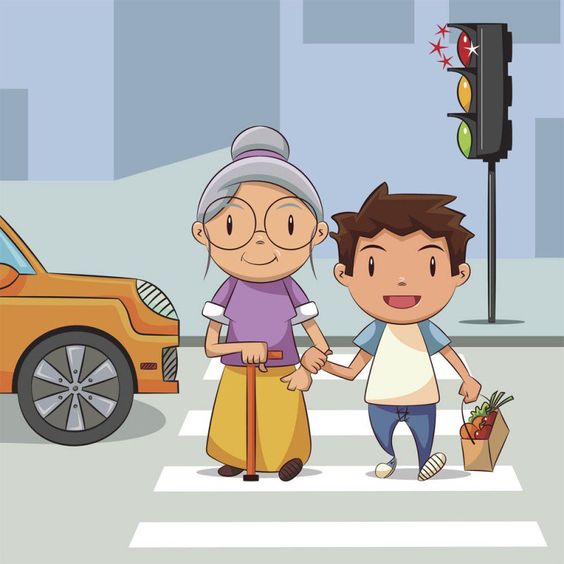 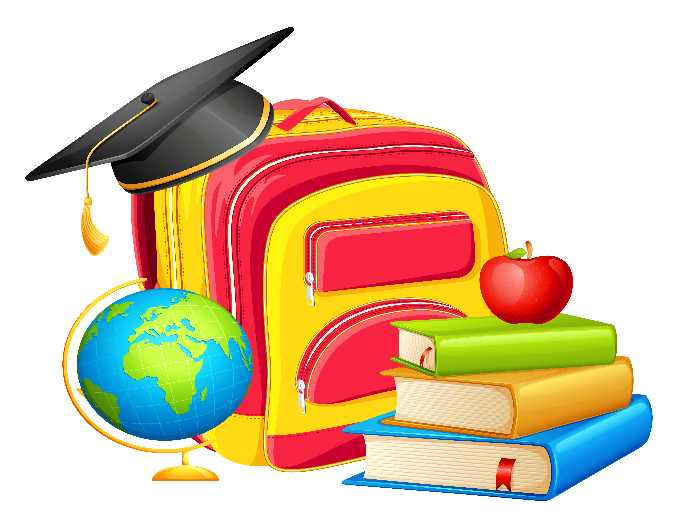 Danh từ là những từ chỉ sự vật (người, vật, hiện tượng, khái niệm hoặc đơn vị).
Danh từ là gì?
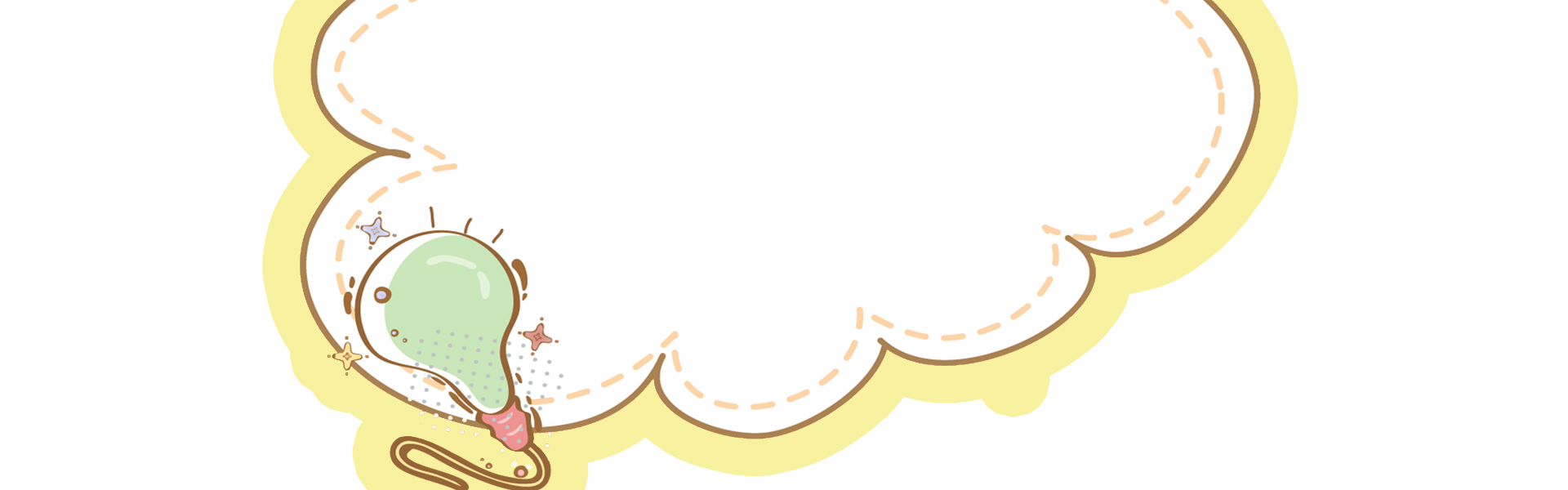 Luyện tập
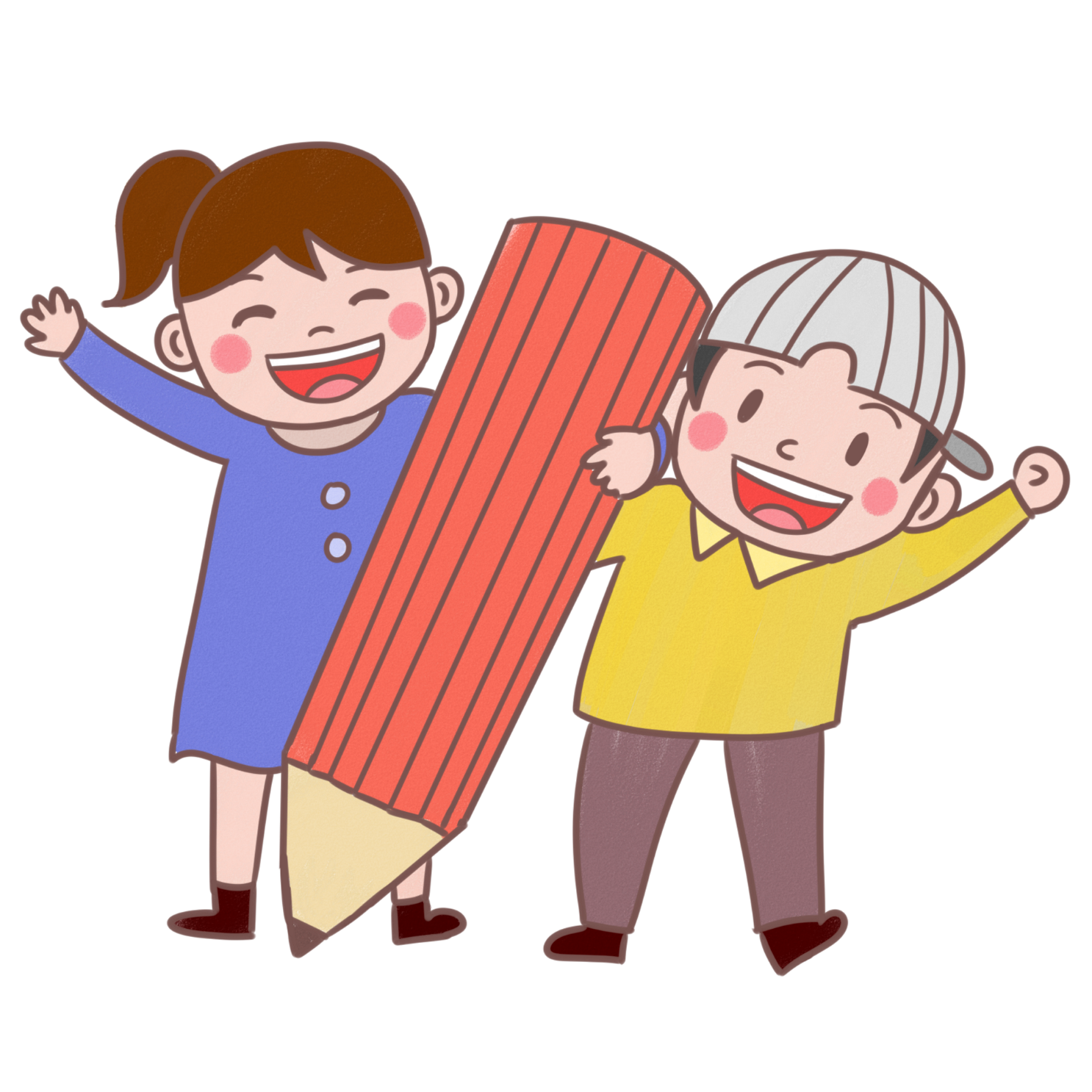 1.  Xếp những từ sau thành ba nhóm cho phù hợp : 
sách, gió, chim, cô giáo, bạn, lá cờ, lũ lụt, Bác Hồ, bão, ghế.
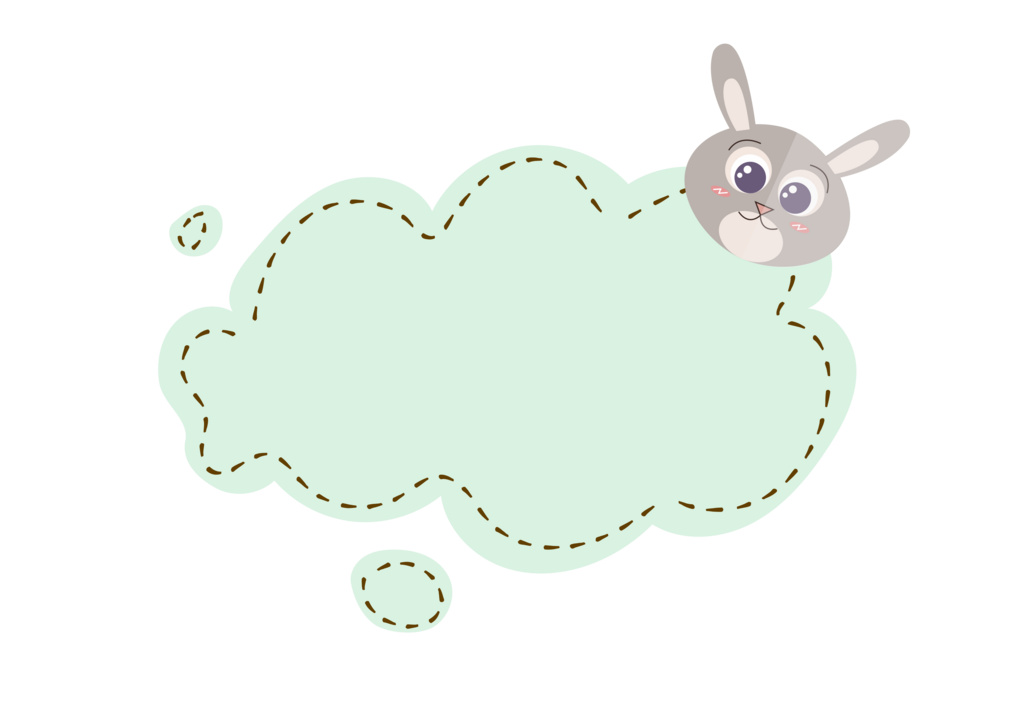 1.  Xếp những từ sau thành ba nhóm cho phù hợp : 
sách, gió, chim, cô giáo, bạn, lá cờ, lũ lụt, Bác Hồ, bão, ghế.
2.  Em hãy đặt câu với một danh từ ở bài tập 1.
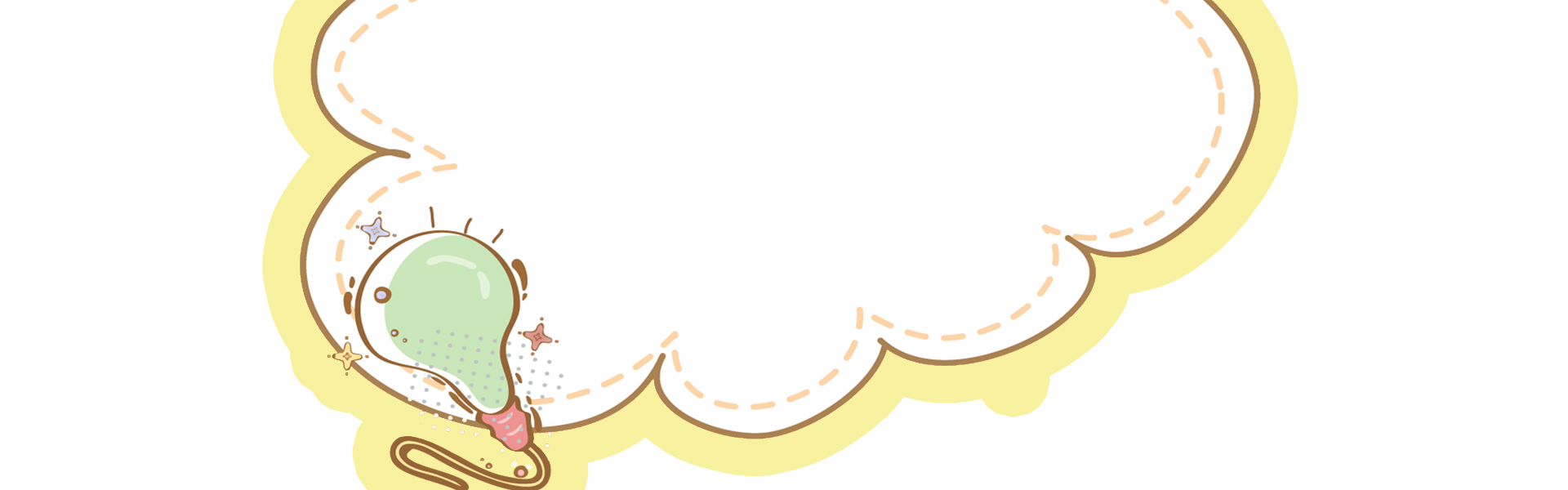 Củng cố
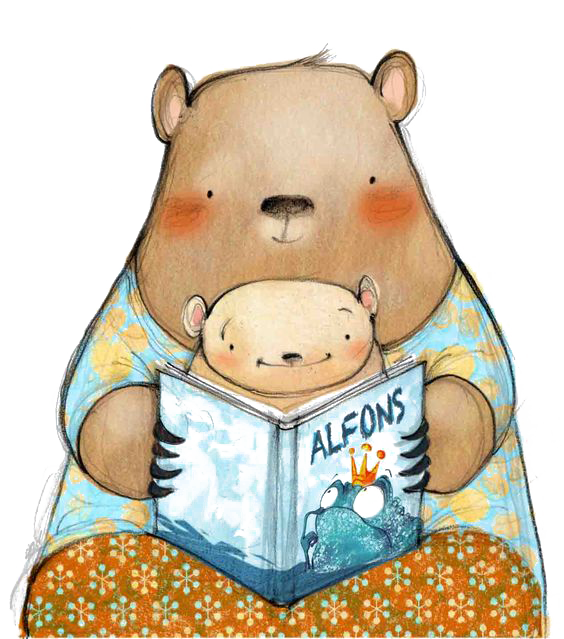 ONG VỀ TỔ
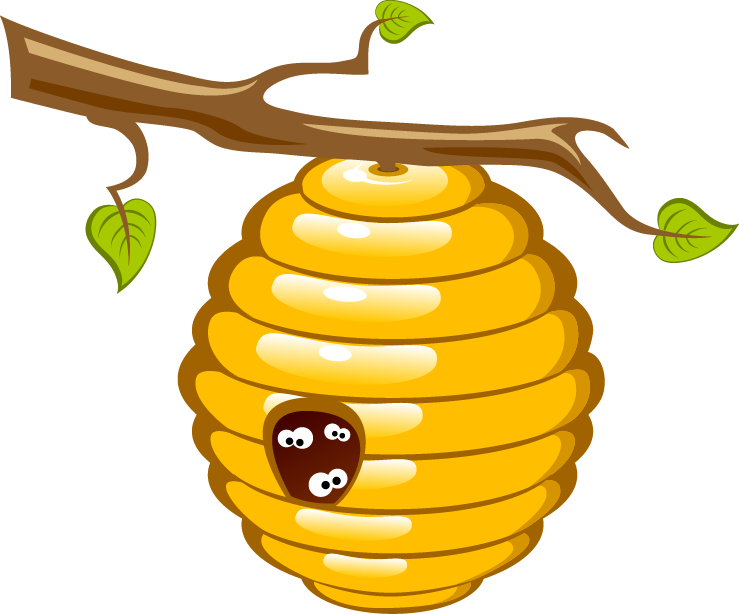 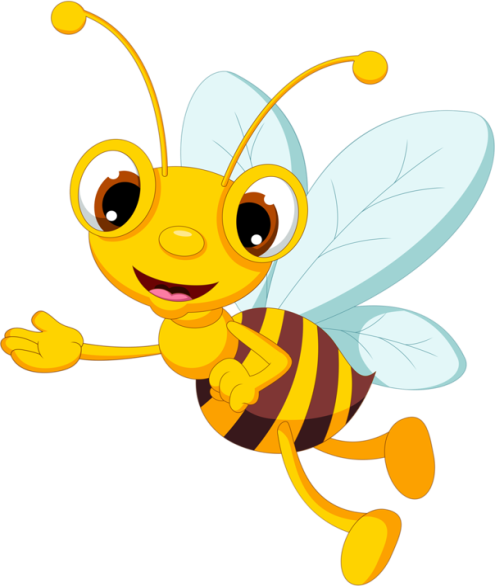 PLAY
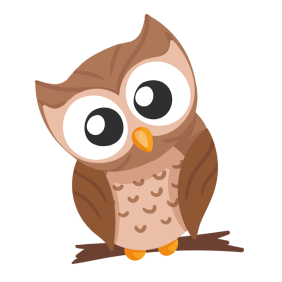 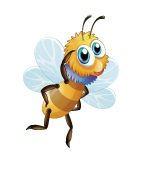 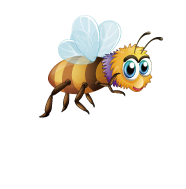 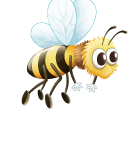 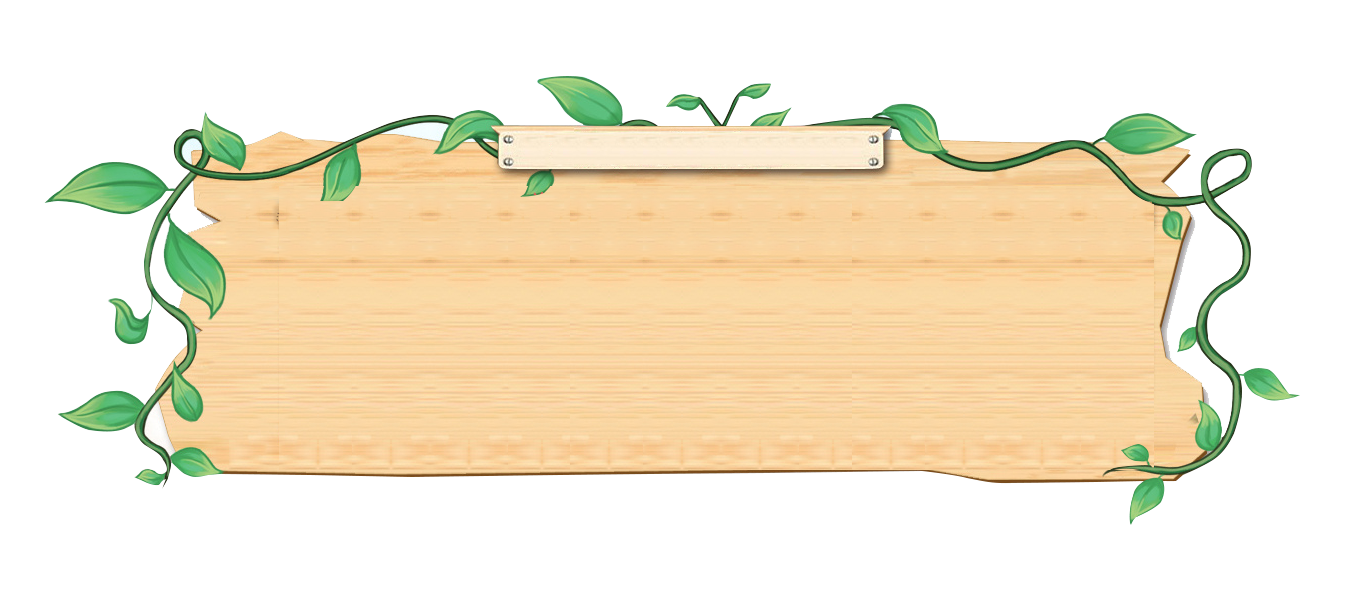 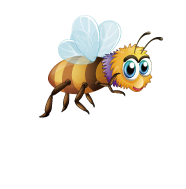 Từ nào sau đây là danh từ?
A
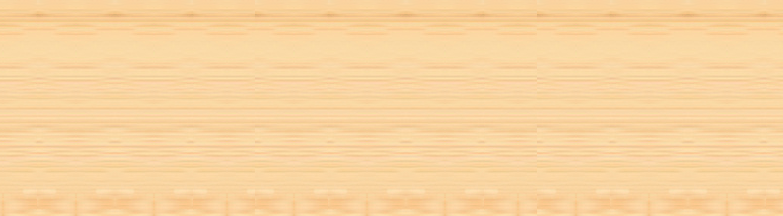 dịch Covid
HẾT GIỜ
B
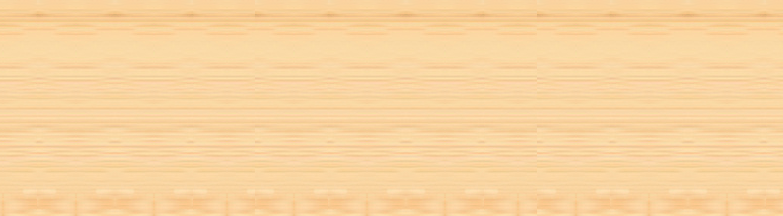 vui vẻ
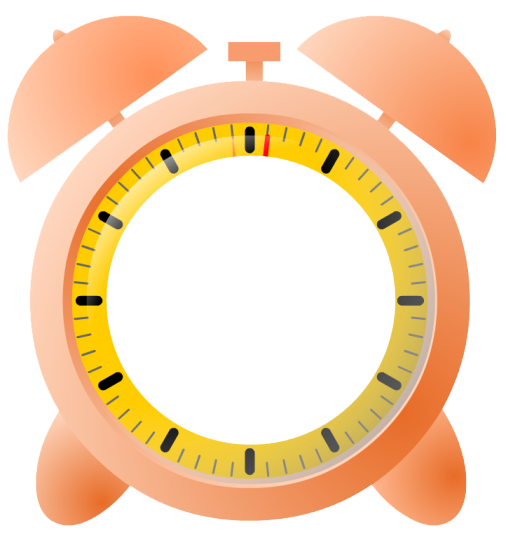 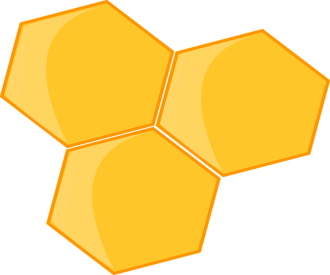 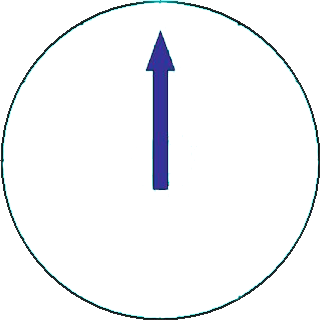 chạy nhảy
C
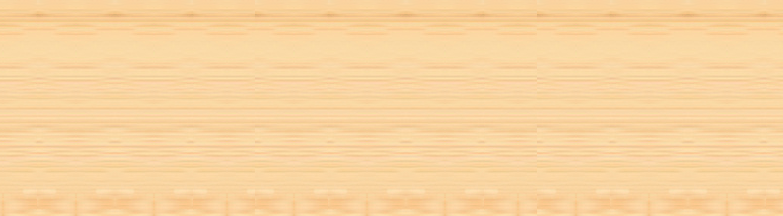 D
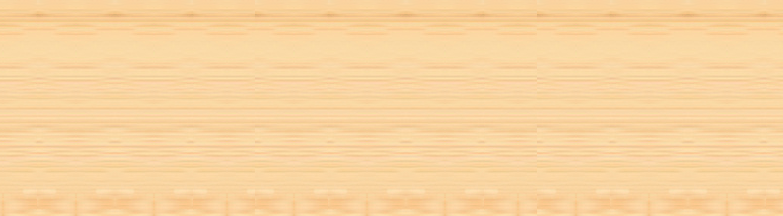 nhân hậu
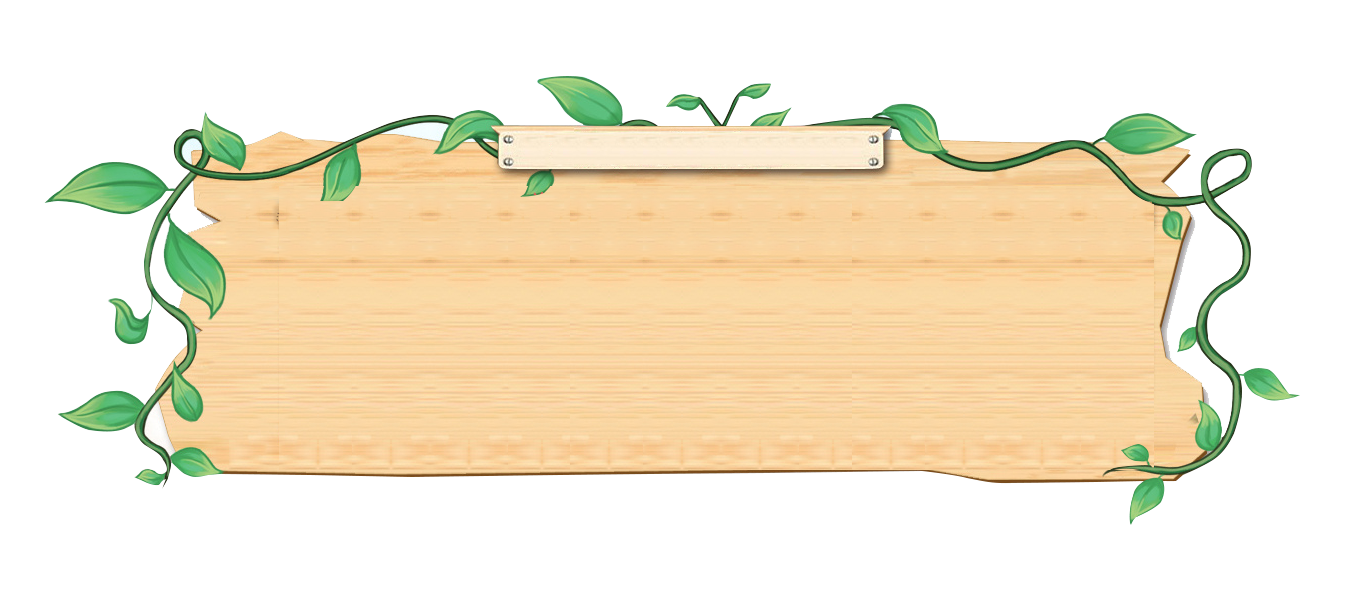 “tình nguyện viên” là danh từ chỉ….
A
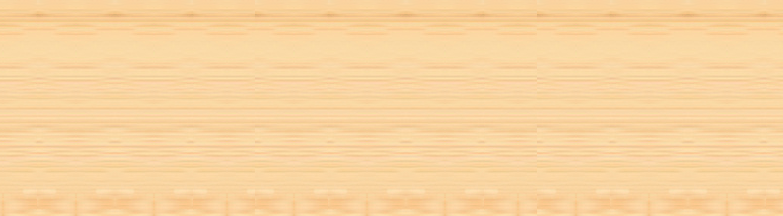 khái niệm
HẾT GIỜ
hiện tượng
B
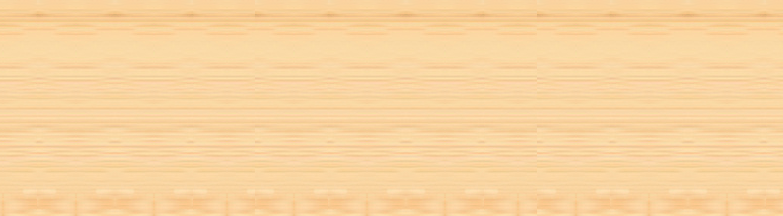 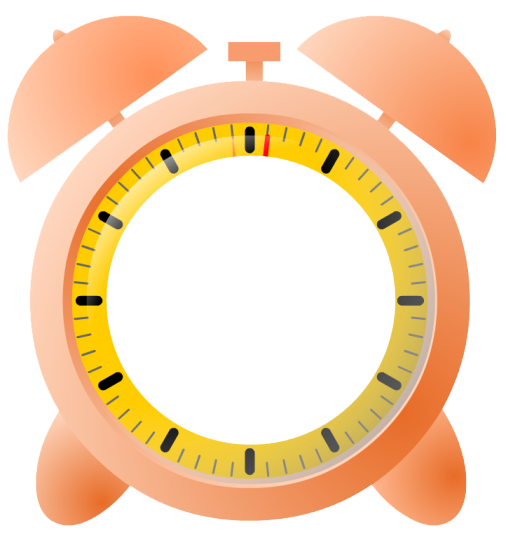 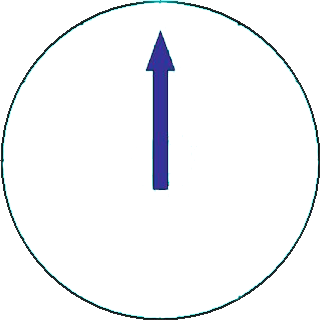 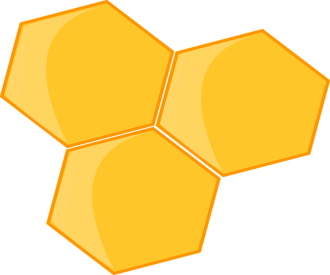 C
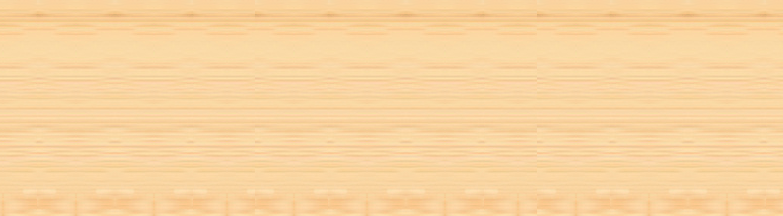 đồ vật
D
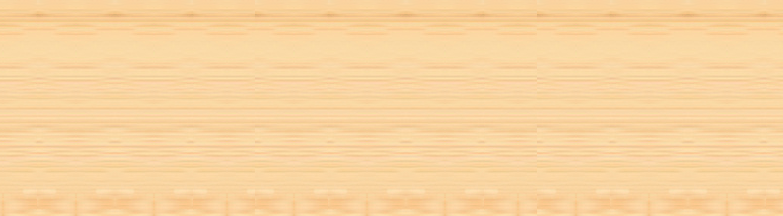 người
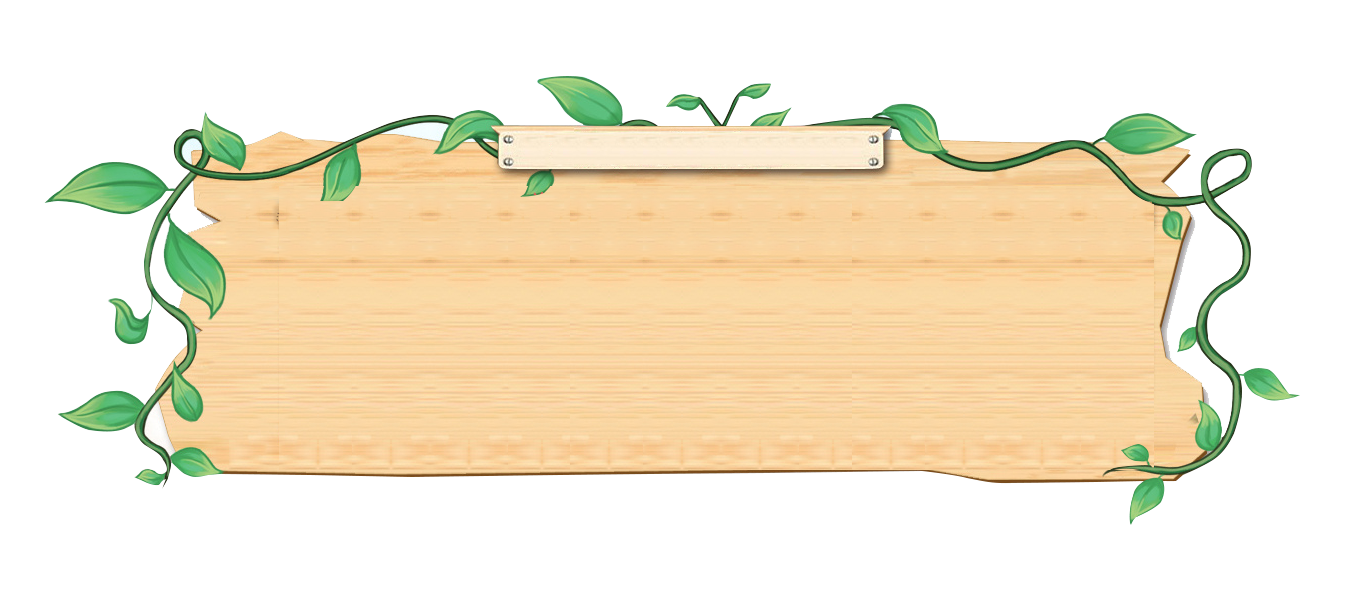 “hạn hán” là danh từ chỉ….
A
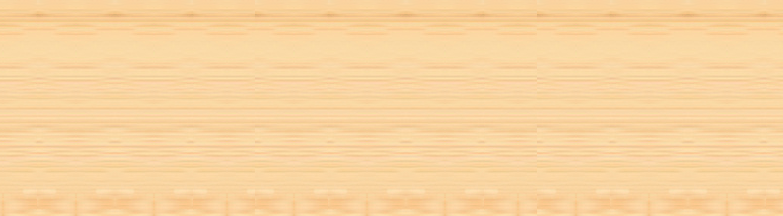 đơn vị
HẾT GIỜ
B
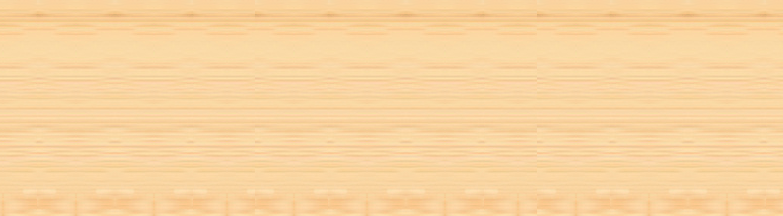 hiện tượng
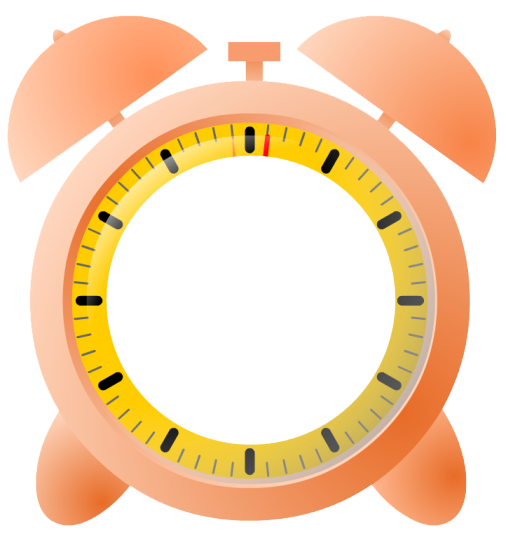 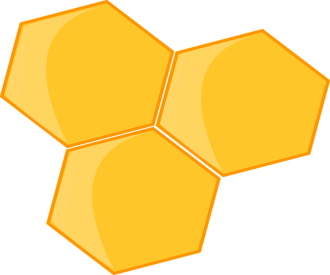 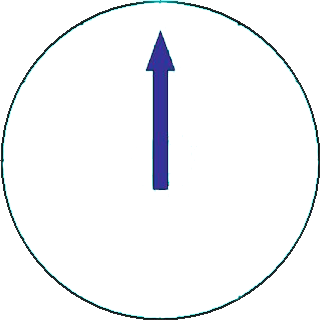 C
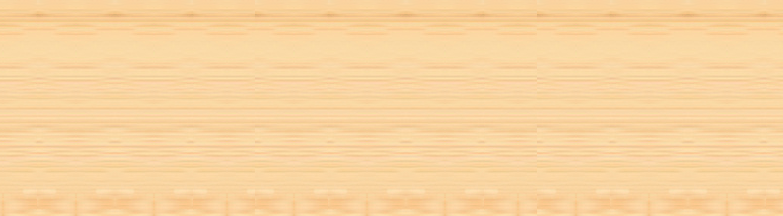 đồ vật
D
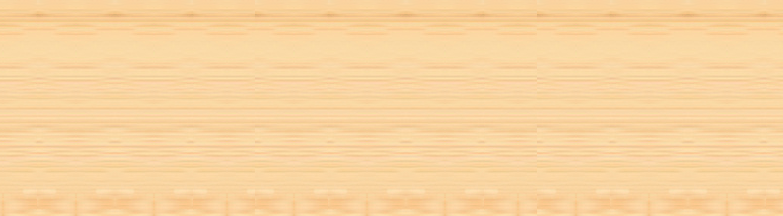 người
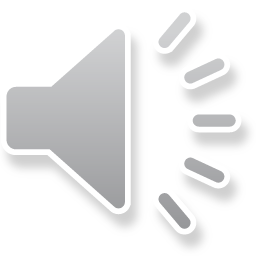 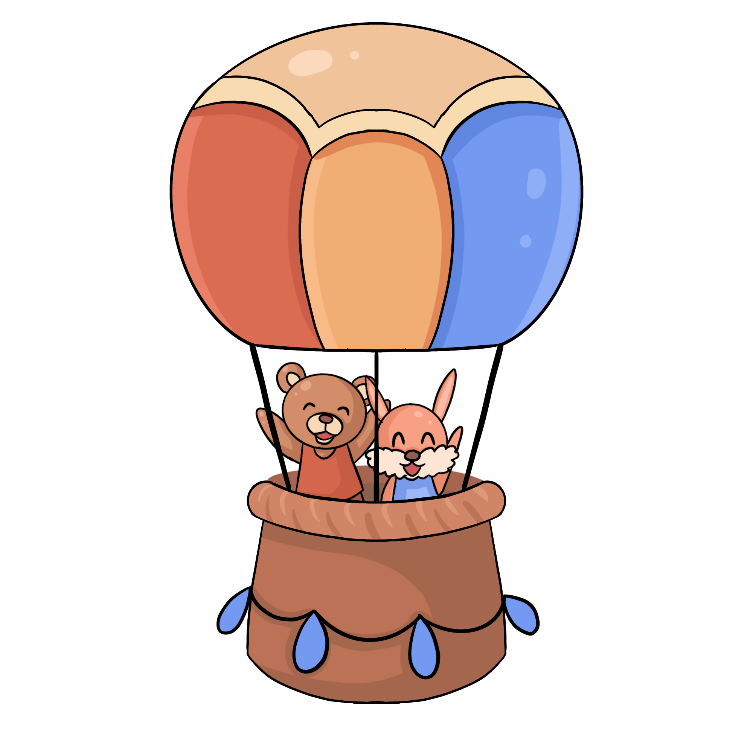 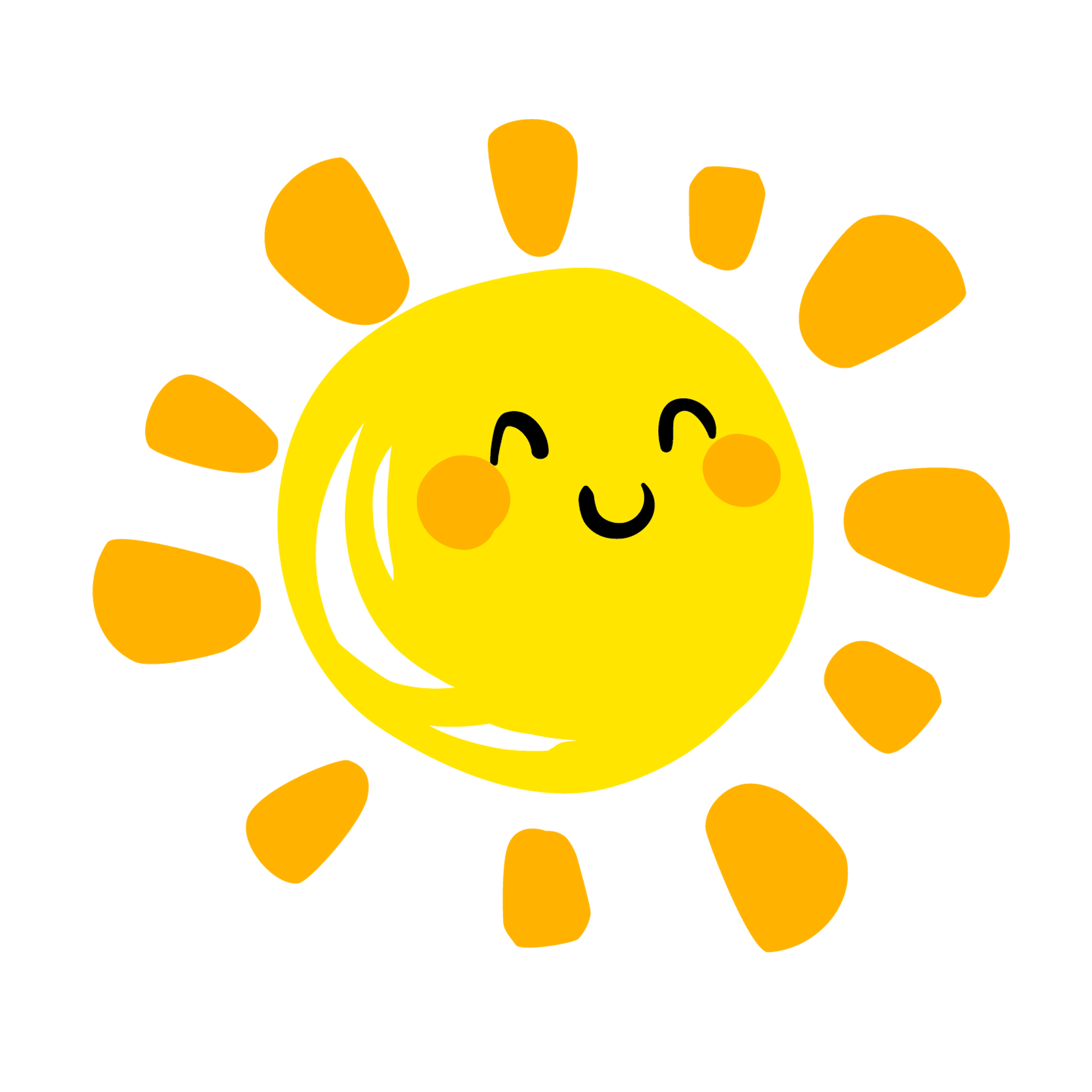 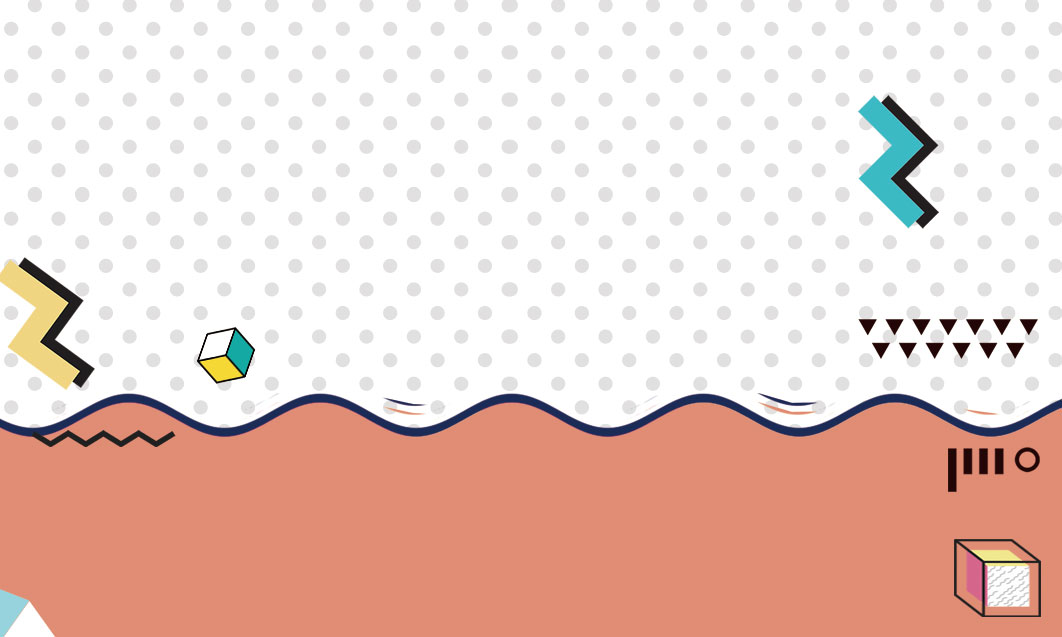 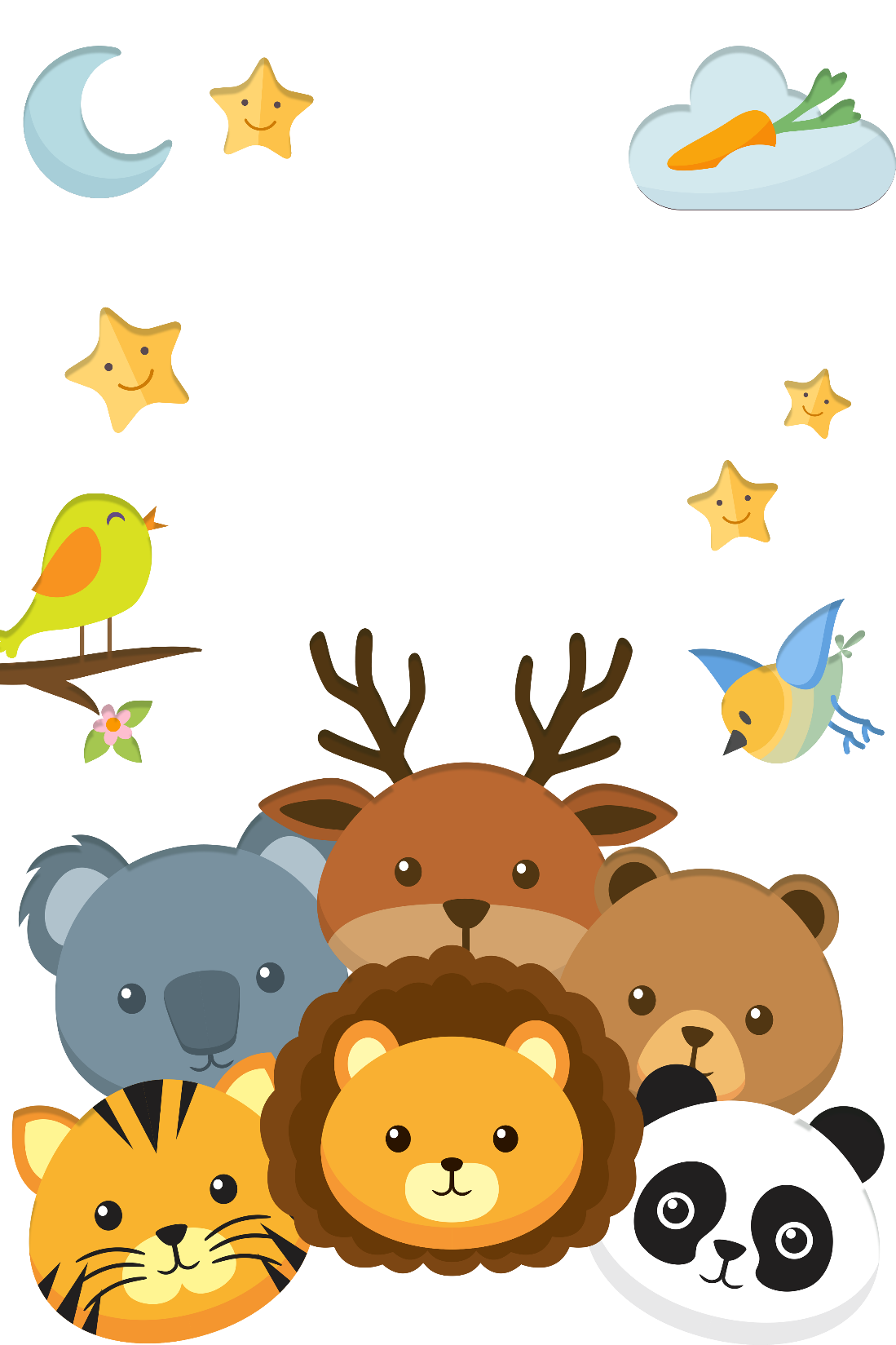 Chúc các em học tốt!